Living Environment
Do Now: 
Move your desk 
Take out:
Vocabulary Homework
Homework POGIL
Aim: Graphing
Homework: 
POGIL: Analyzing Trends
FYI: 
Unit Test: Friday September 12th
Lab: 
Lab Safety Quiz Wednesday 9/10
Lab Safety Contract Signed
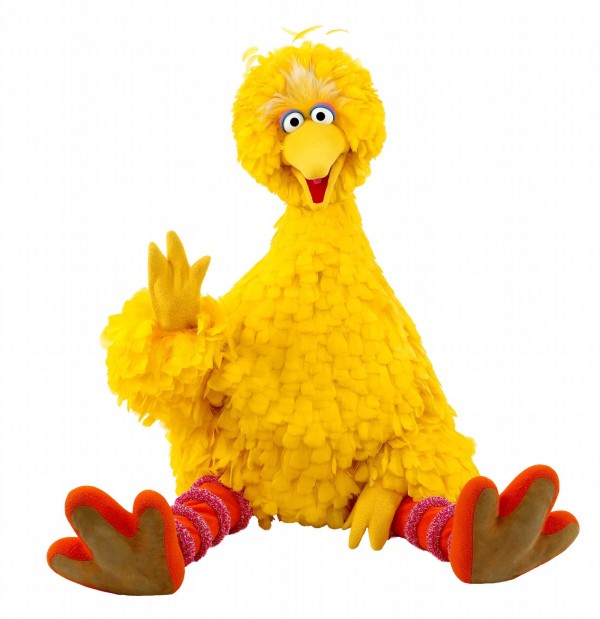 You are an ornithologist who studies the reproductive habits of a rare Galapagos finch, Big birdicus. You have noticed that there appears to be correlation between the eggs of this species at the protein content of their diet. What kind of information could you collect about the eggs of this species?
Information Gathered
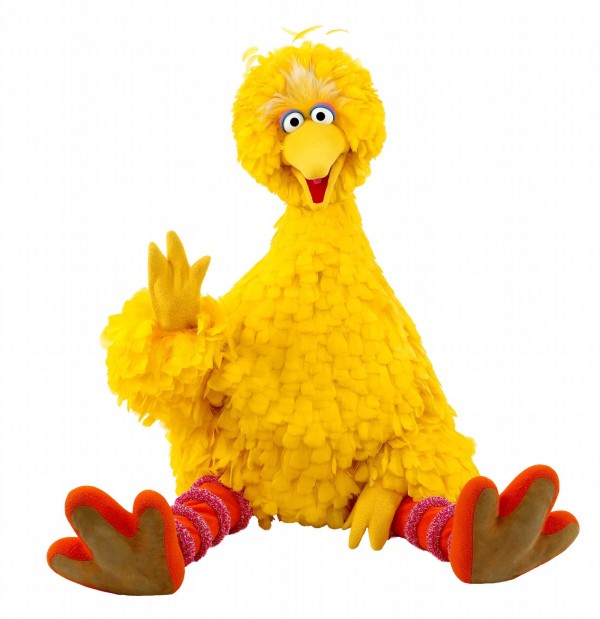 Making a Claim
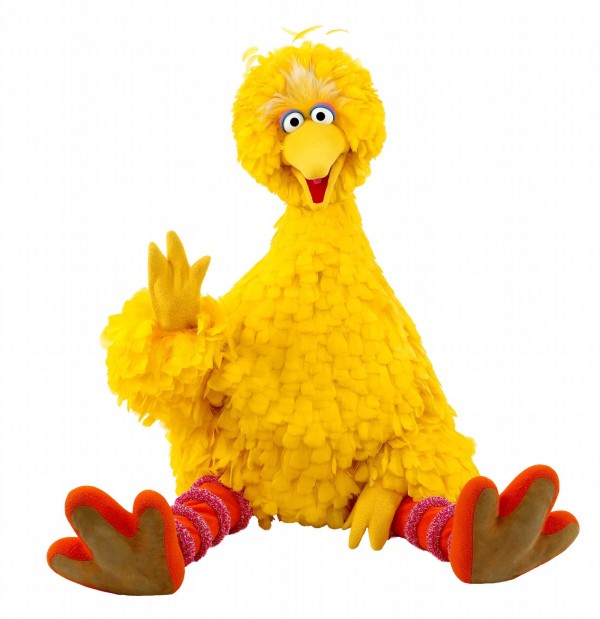 The diet of the bird will effect the egg that is produced
Forming a Hypothesis
If the bird eats a high protein diet, then the color of the eggs will be purple
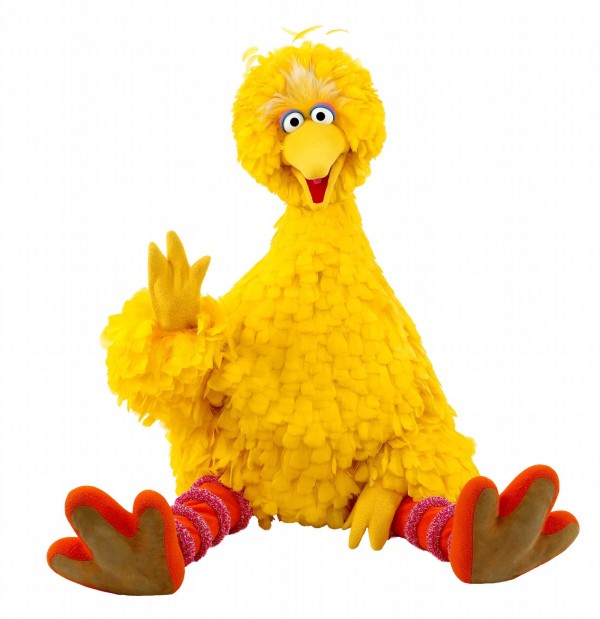 If the bird eats a normal diet, then the color of the eggs will be normal
Designing an experiment
Control: a group of birds that eats a normal diet
Experimental Group: a group of birds that eats the experimental, high protein diet. 
Independent variable: The variable that I the experimenter can control
The diet of the bird
Dependent variable: The variable that depends on the independent variable
Constant: Factors in the experiment that remain constant.
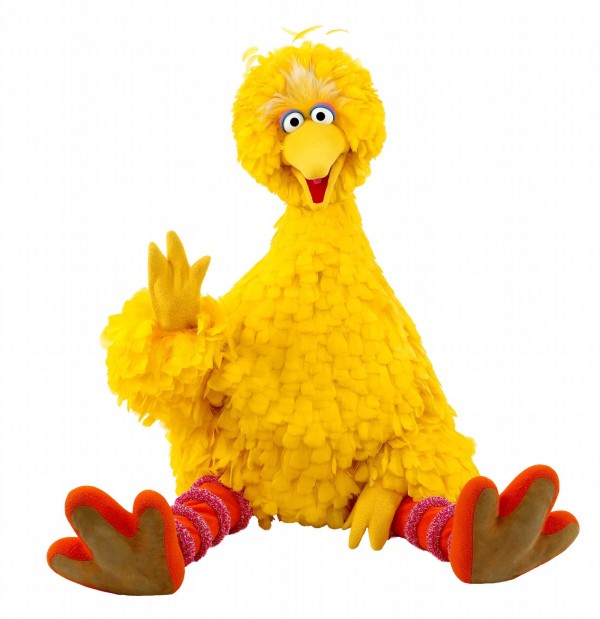 Collecting Data
Qualitative Data: description of qualities
Quantitative Data: numerical information
Data Table:
Independent Variable 1st 
Dependent Variable 2nd
Used to organize information
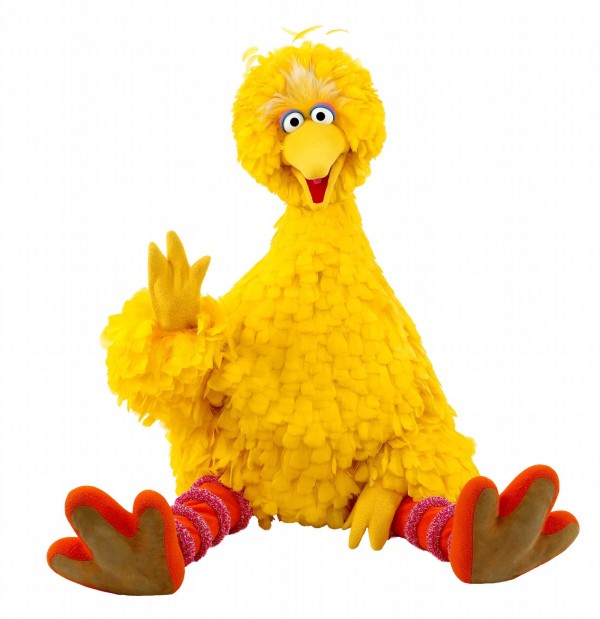 Analyzing Data
Graphs:
Used to observe trends
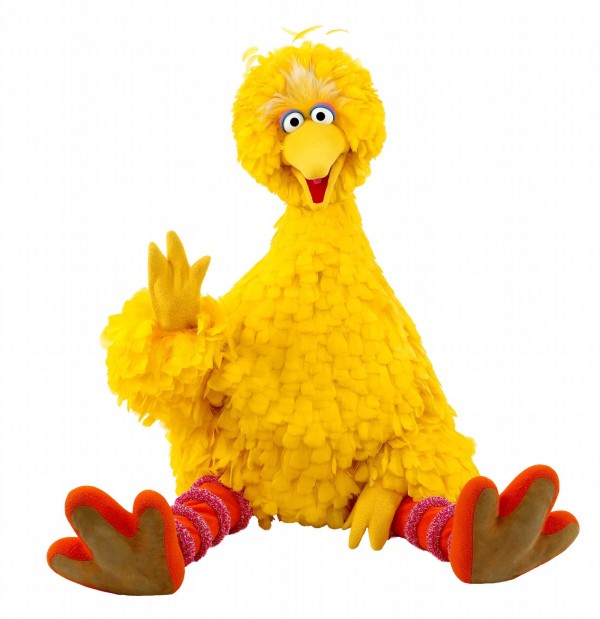 Analyzing Data
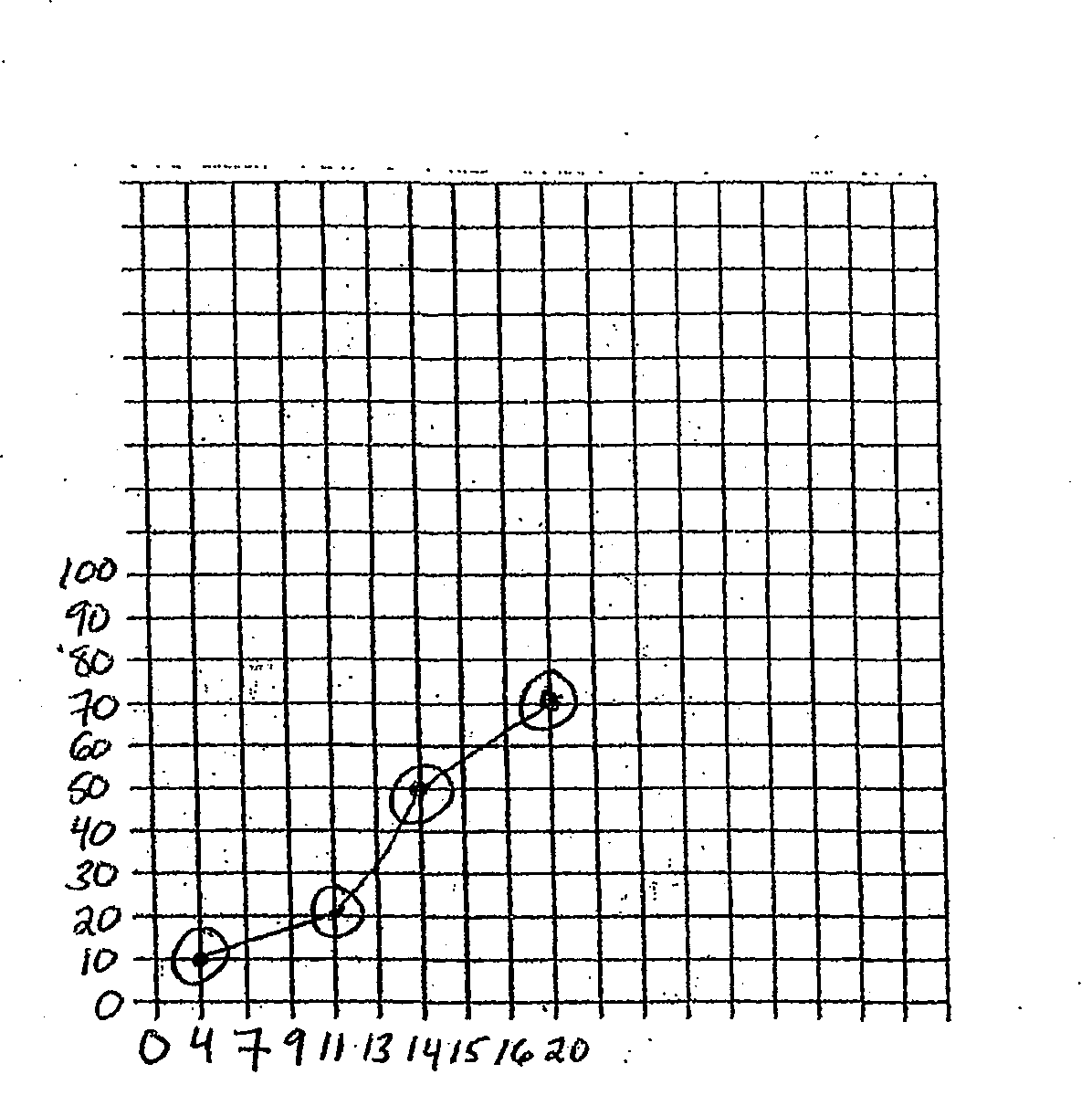 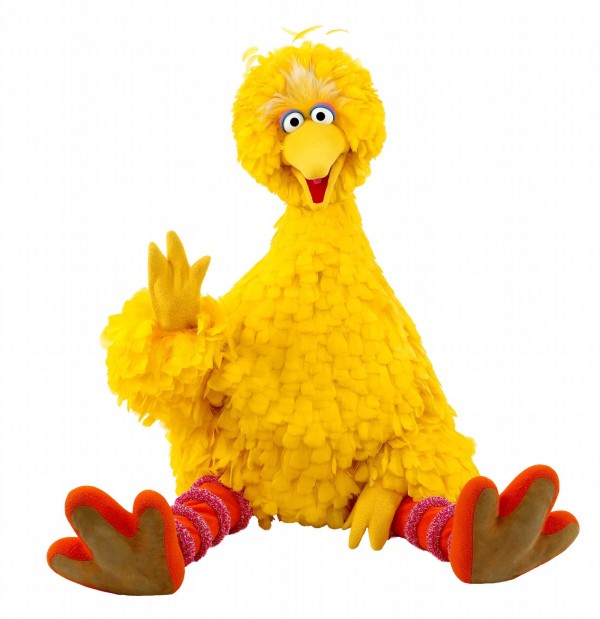 Analyzing Data
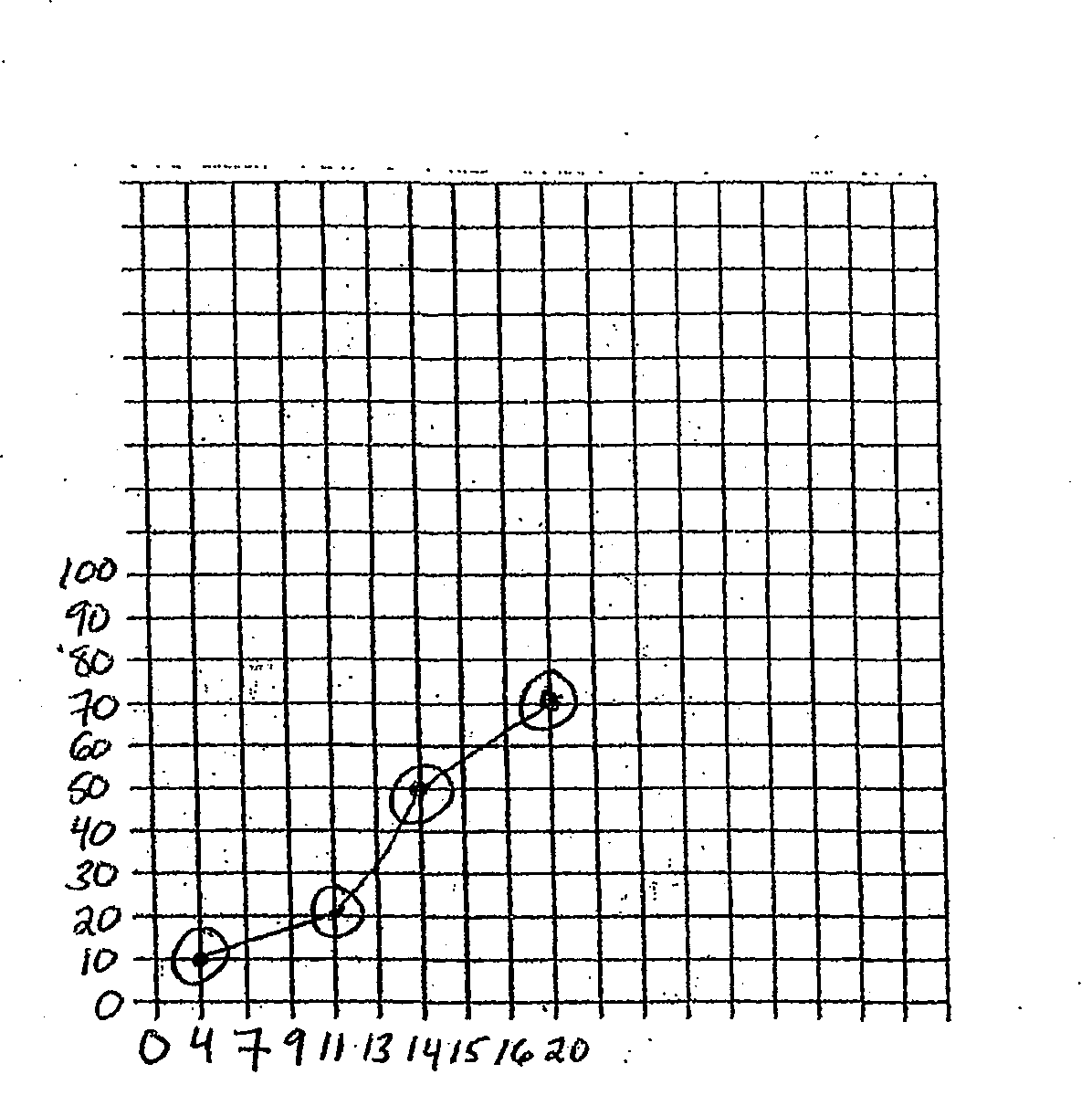 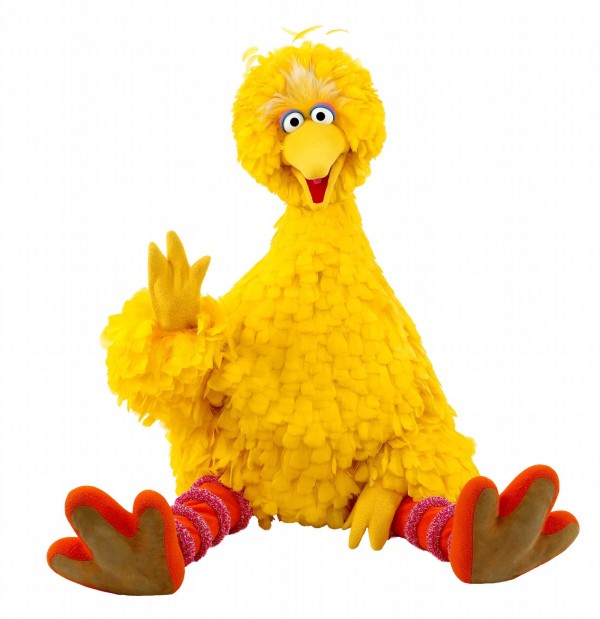 Analyzing Data
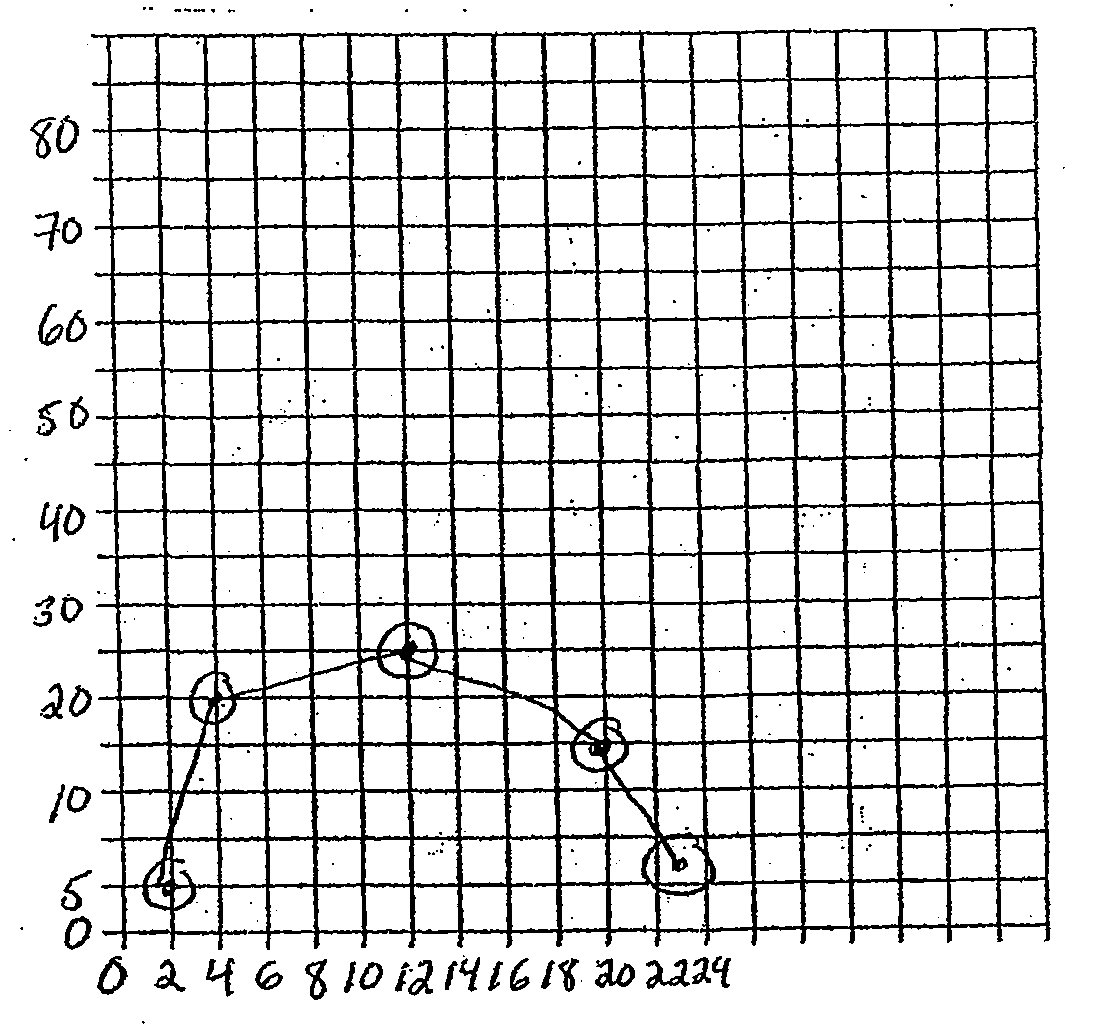 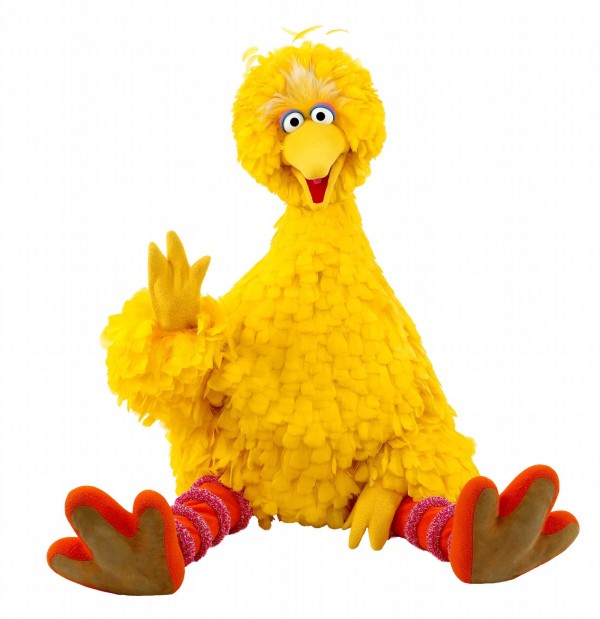 Analyzing Data
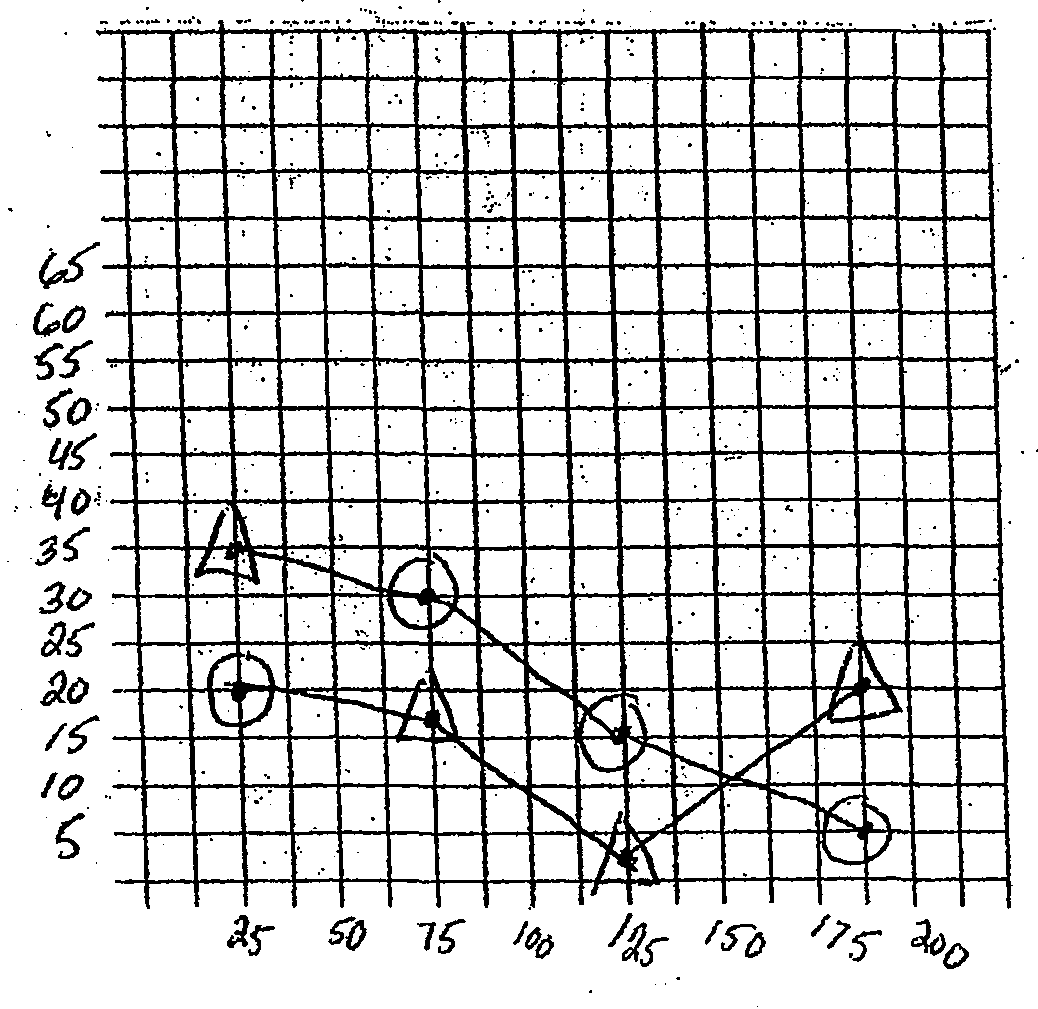 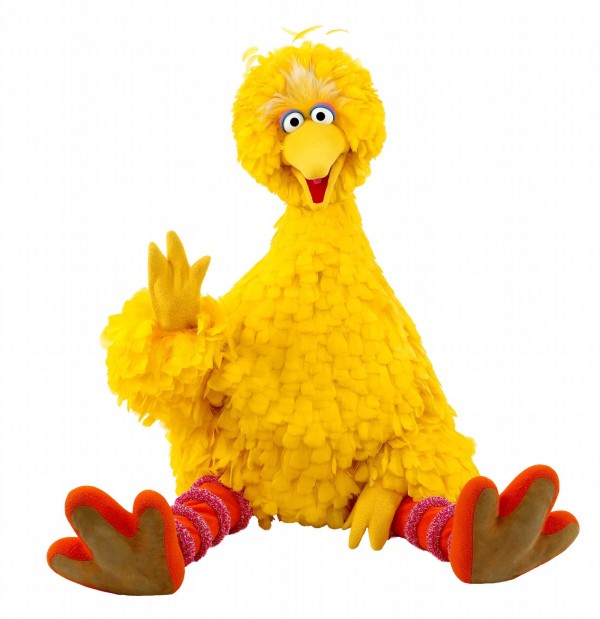 Analyzing Data
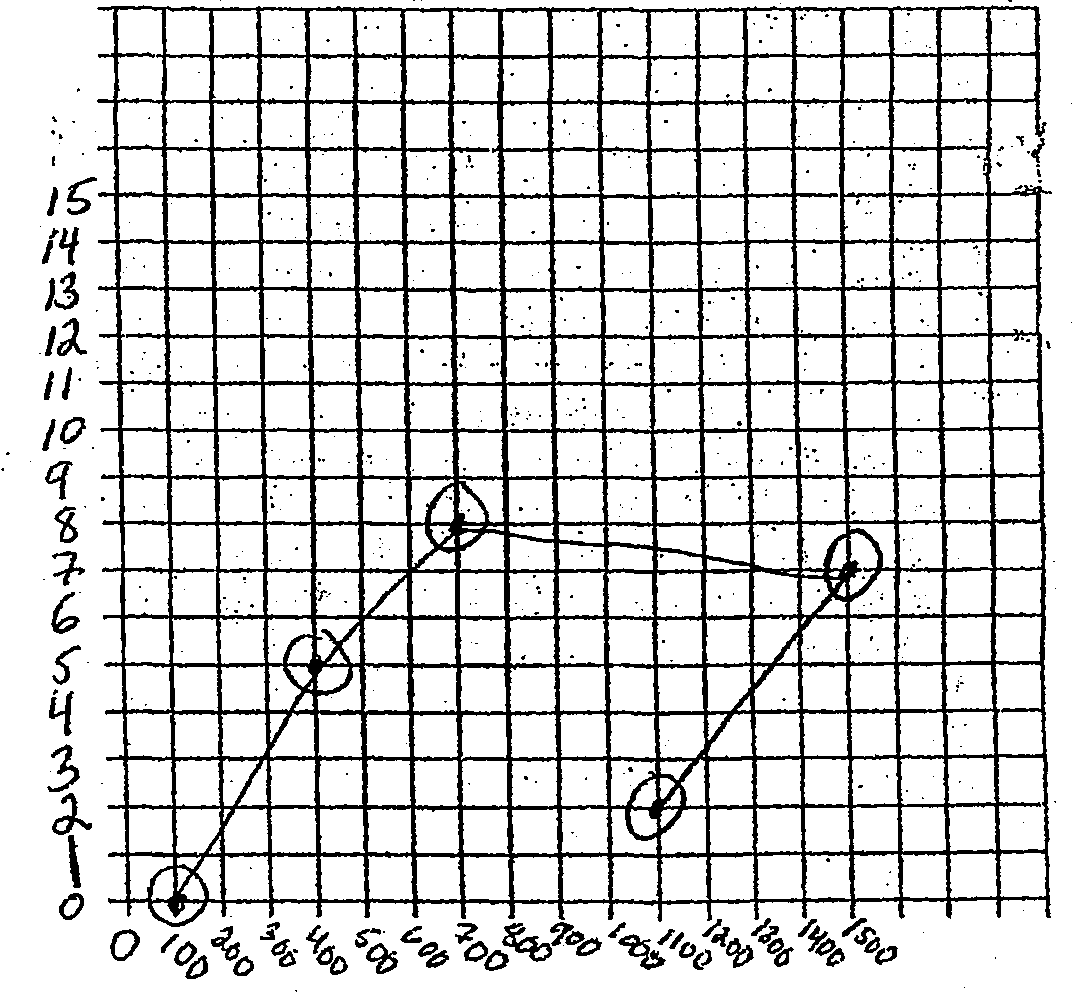 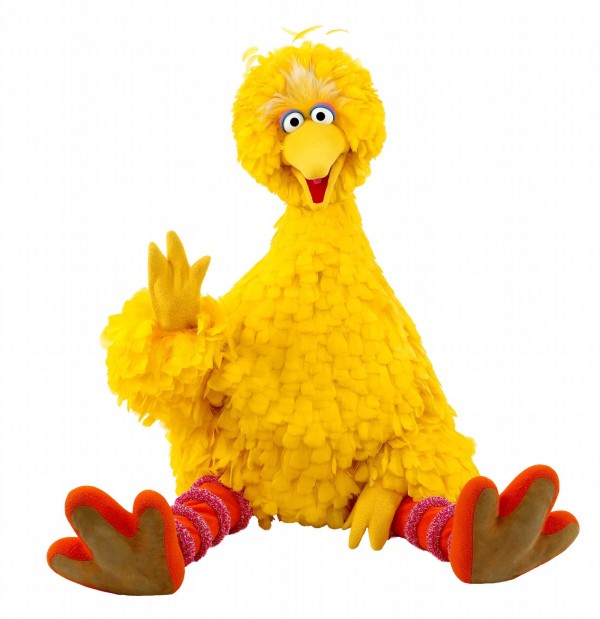 Analyzing Data
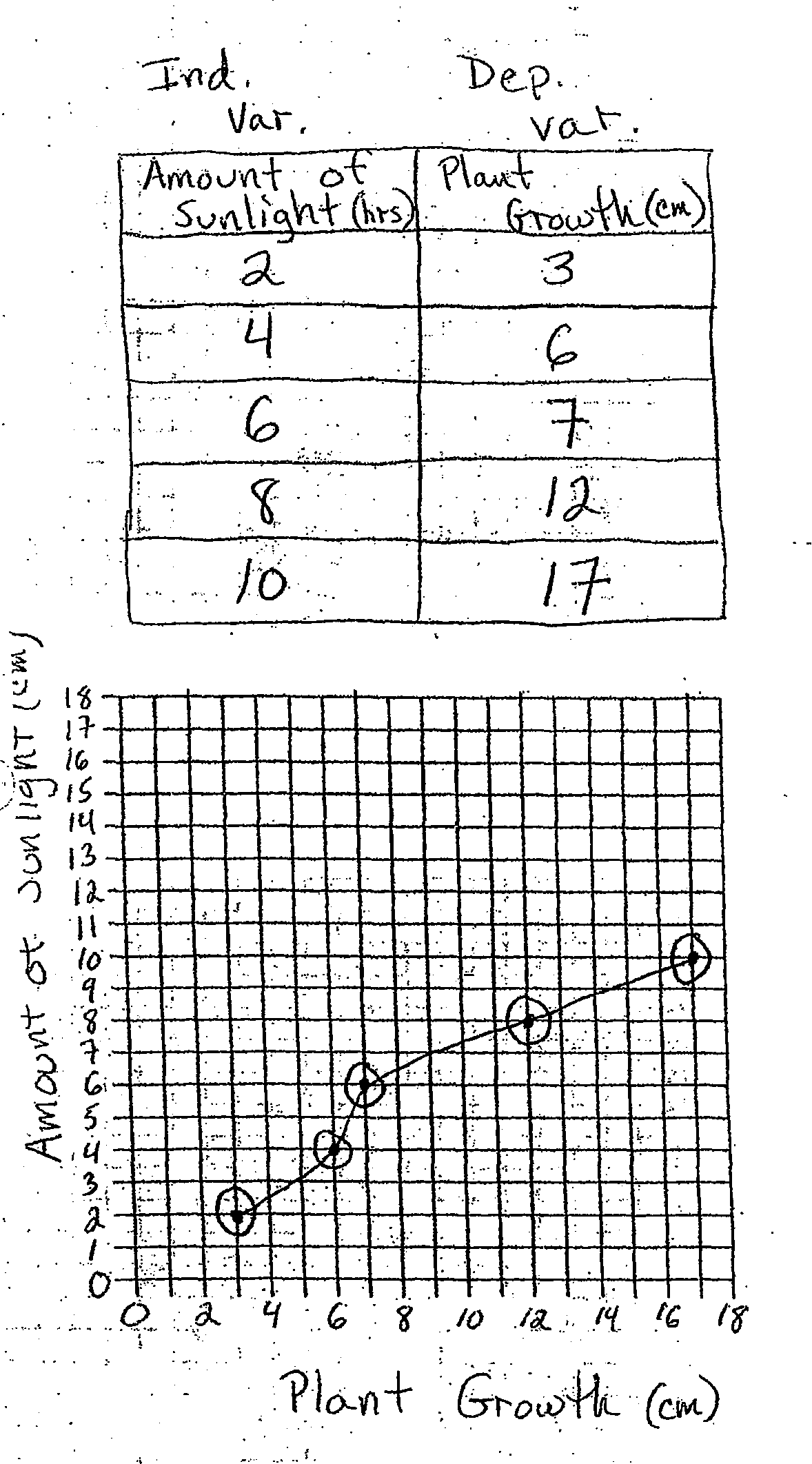 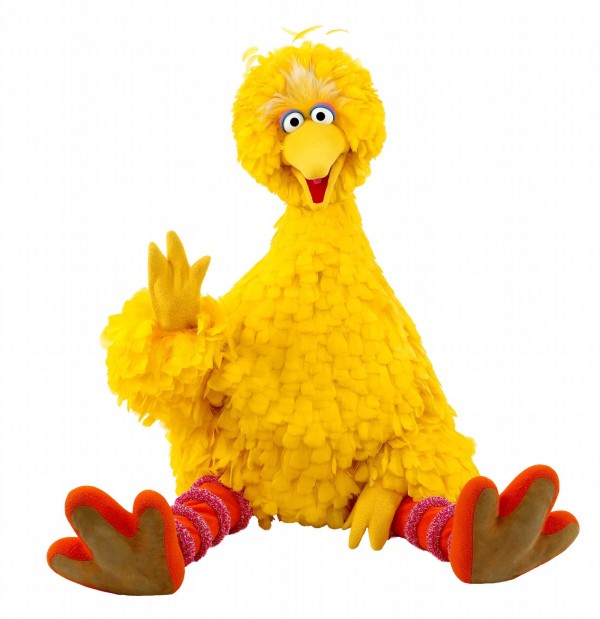 Analyzing Data
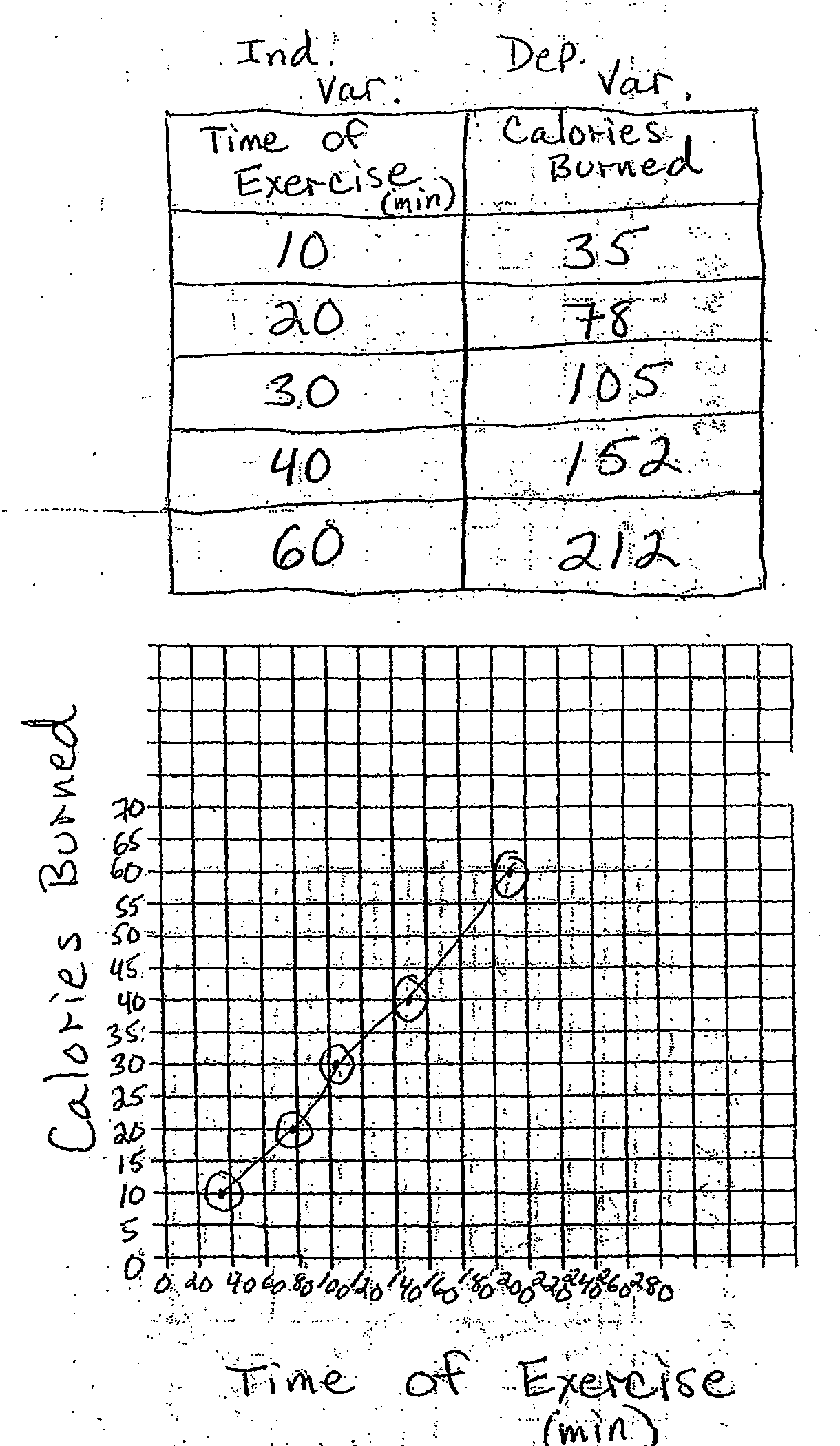 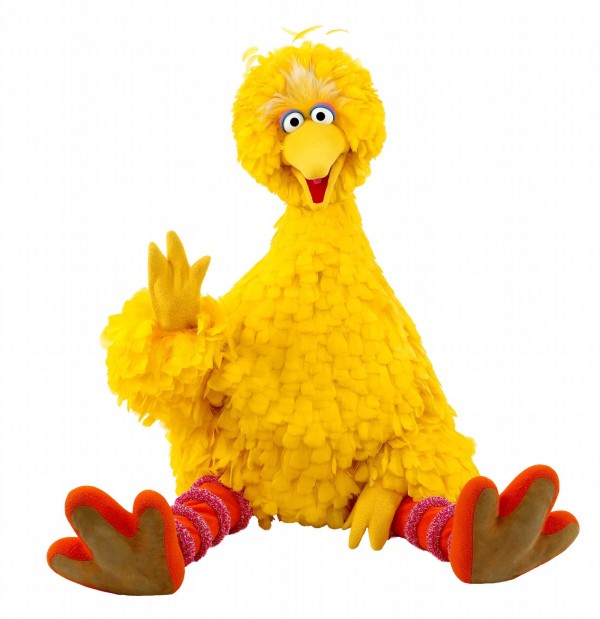 Analyzing Data
Every Graph should have the following:
Title
Axis
X axis
Y axis
Legend
Units
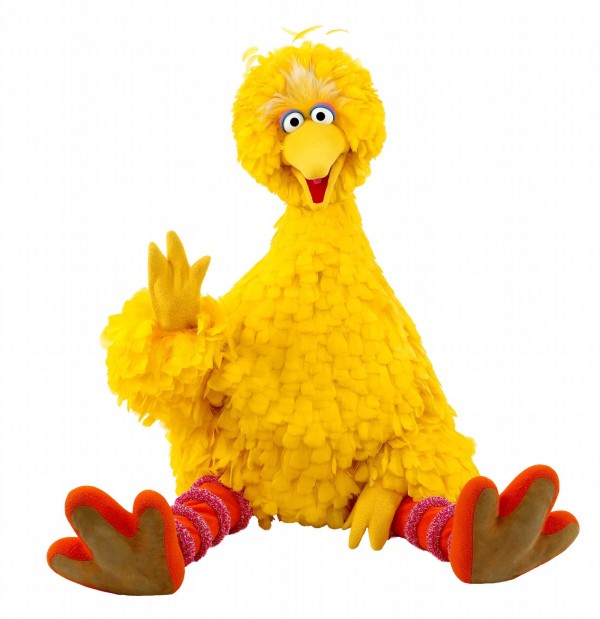 Reporting your findings
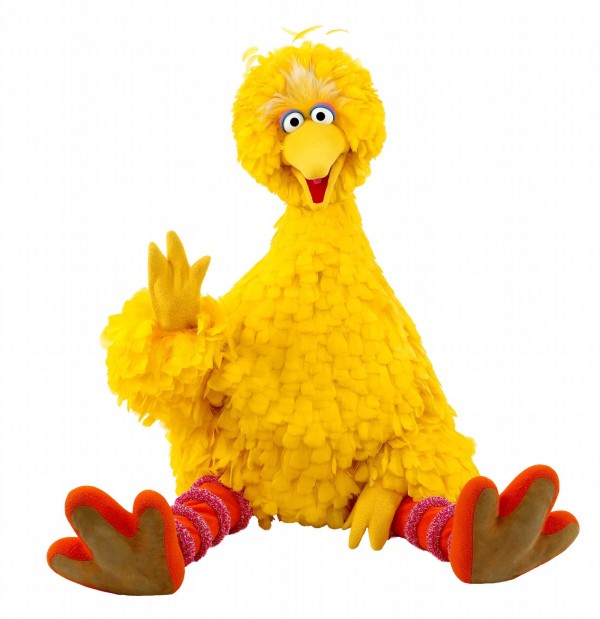